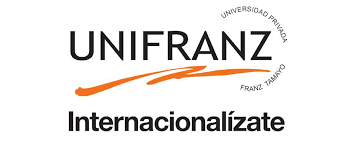 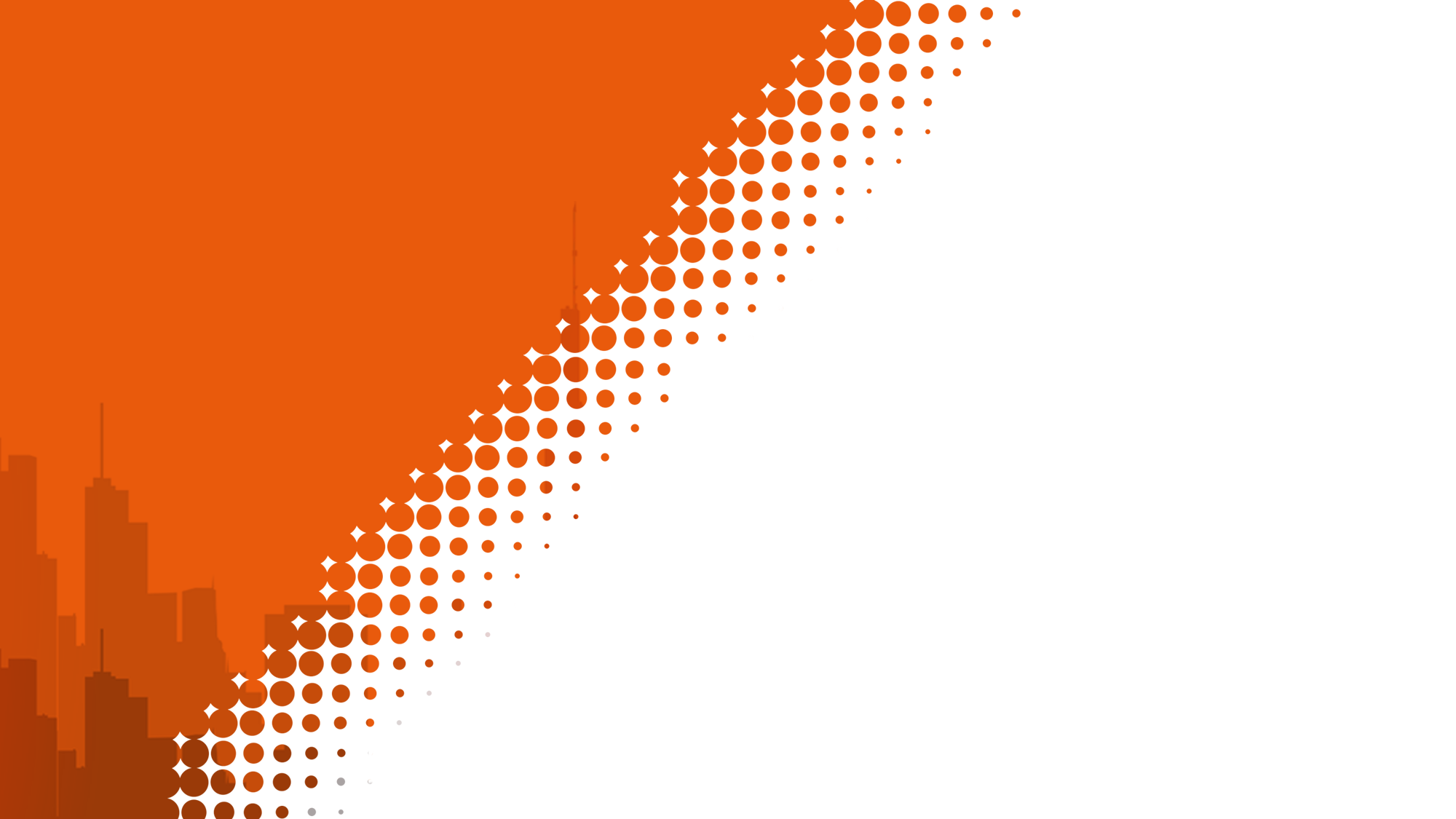 INTERNADO ROTATORIO 
EN EL EXTERIOR
Julio 2020
Visión: Santa Cruz de la Sierra se convierte en una de las mejores opciones de vida y de inversiones en Latinoamérica.
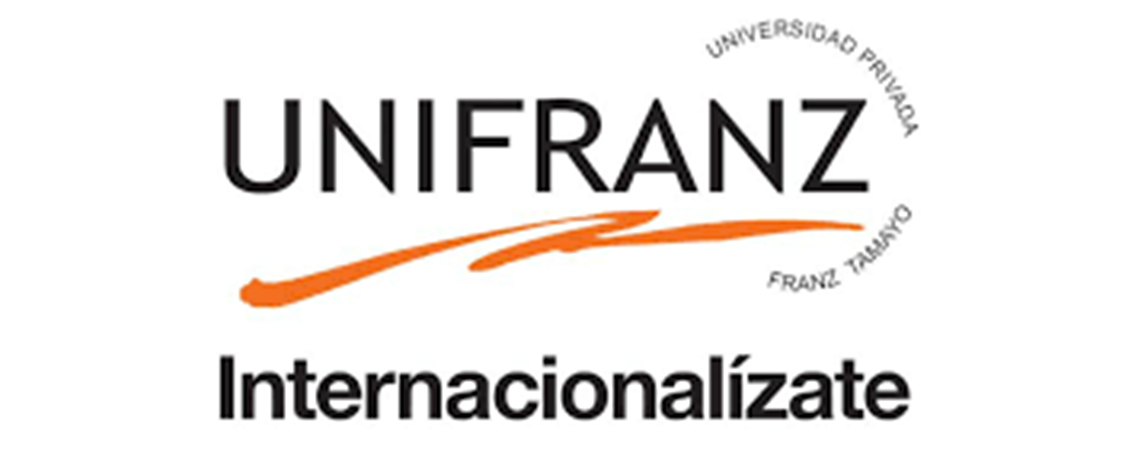 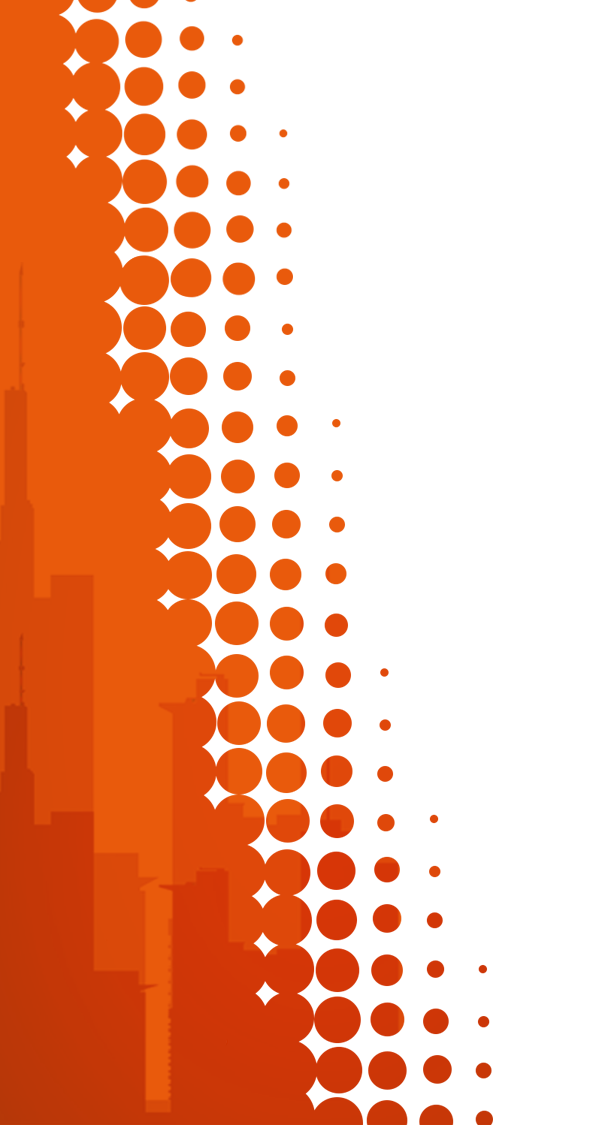 PROGRAMA 
INTERNACIONALIZATE
Es el programa de Unifranz que promueve la movilidad internacional de los estudiantes para que puedan vivir una experiencia única e irrepetible, a través del intercambio.
Descubrirás tus capacidades de aprendizaje y de convivencia.
Ganarás nuevas perspectivas.
Aprenderás nuevos idiomas y culturas.
Aumentarás tu valor profesional.
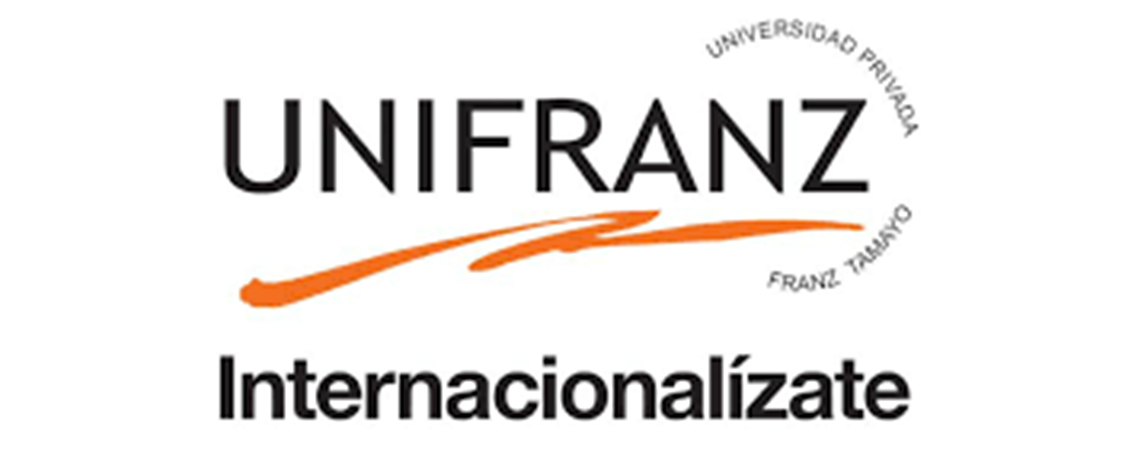 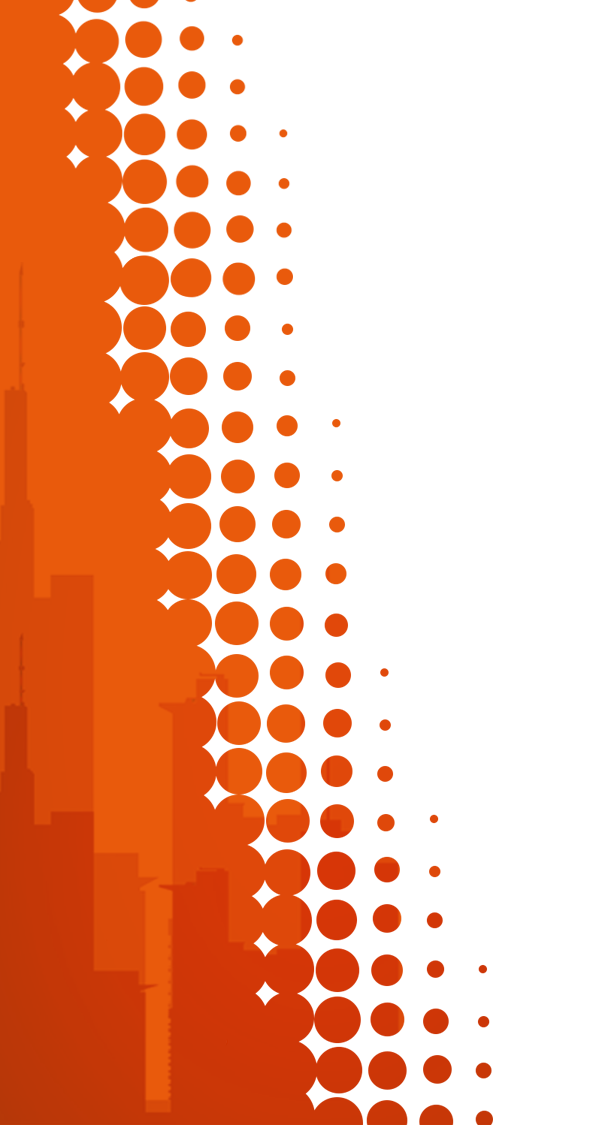 REQUISITOS PARA POSTULARSE
Formulario de Postulación para Internado Rotatorio en el Exterior.

Carta de Postulación.

Promedio académico igual o mayor a 70/100.

Seguro Médico vigente con cobertura internacional.

Visa y/o Residencia vigente.

Examen de suficiencia de idioma que lo habilite a realizar estudios en la lengua extranjera (de ser distinto al español)
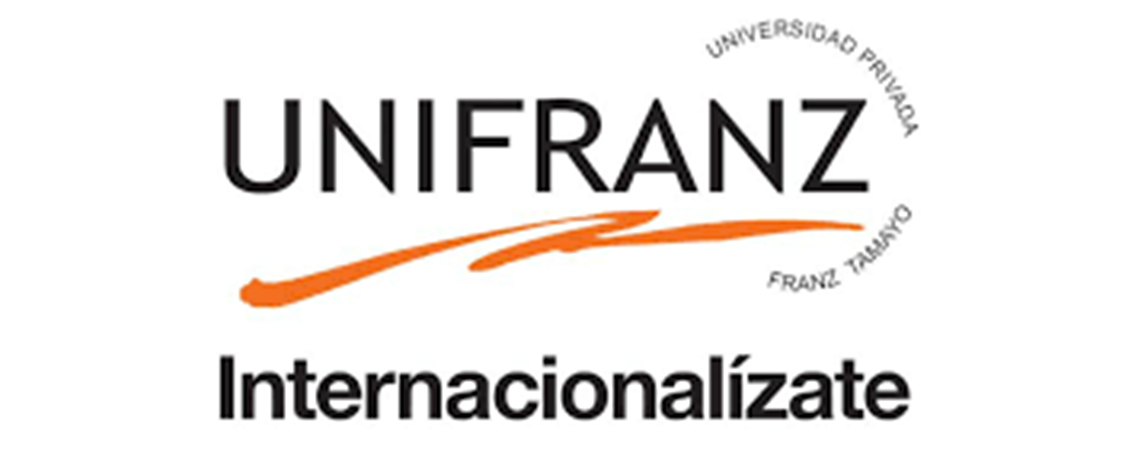 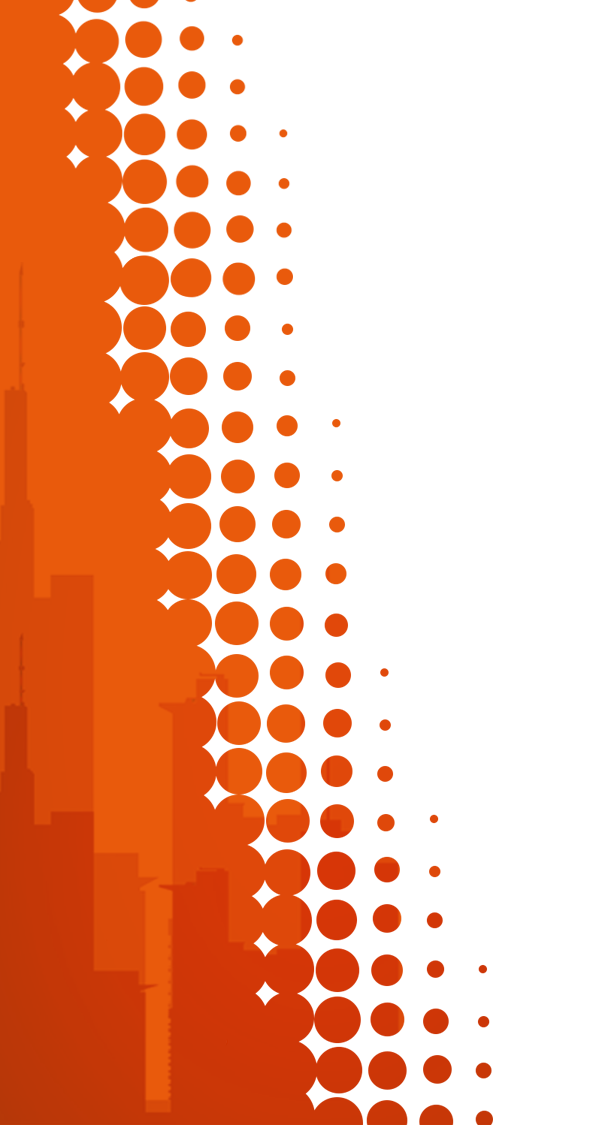 PROCEDIMIENTOS
JEFE DE CARRERA:
Comunicar a los Estudiantes de Ciencias de la Salud los requisitos que deben cumplirse para realizar el IRO en el exterior.
COORDINADOR DE PRACTICAS ESTUDIANTILES:
Explicar a los estudiantes que presenten intenciones de realizar el Internado Rotatorio en el exterior (y que cumplan con los requisitos establecidos), el llenado del Formulario de Postulación para Internado Rotatorio en el Exterior.
 Verificar el historial académico del estudiante y el cumplimiento de los requisitos correspondientes e informar al Director de Relaciones Internacionales e Institucionales, con el fin de gestionar su aceptación en el Hospital correspondiente. 
Director de Relaciones Internacionales e  Institucionales:
Revisar las postulaciones, verificar el cumplimiento de los requisitos y enviar la documentación y las cartas de presentación de los estudiantes, a las instituciones de salud de destino solicitando la aceptación formal de los estudiantes. 
Revisar las postulaciones, verificar el cumplimiento de los requisitos y enviar la documentación y las cartas de presentación de los estudiantes, a las instituciones de salud de destino solicitando la aceptación formal de los estudiantes.
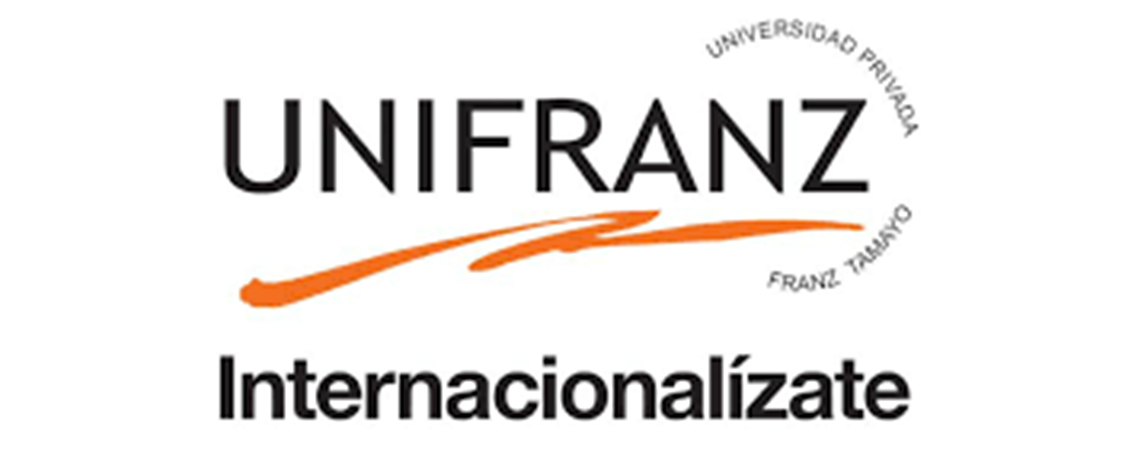 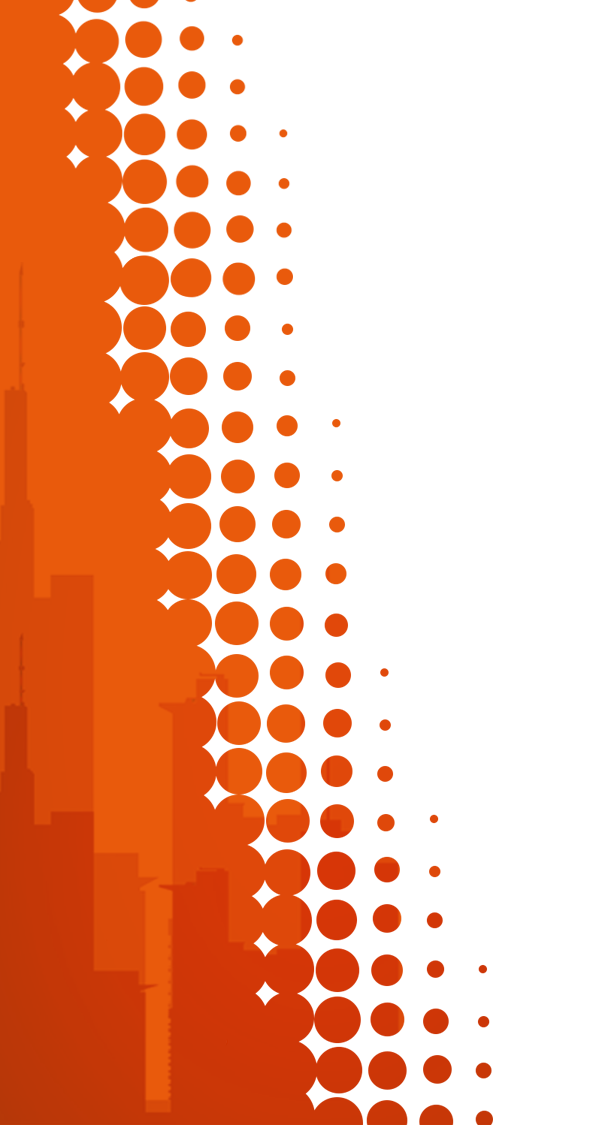 PROCEDIMIENTOS
Director de Relaciones Internacionales e  Institucionales:
Comunicar al Coordinador de Prácticas e Internado, mediante el Jefe de Carrera, la aceptación o rechazo de las postulaciones. 
Coordinador de Prácticas e Internado
Comunicar al Estudiante la aceptación o rechazo de su postulación.
¿El estudiante fue aceptado?
•	Si, ir al paso 10. 
•	No, indicar al Estudiante que su solicitud fue rechazada y que debe realizar el IRO en Bolivia.  Fin del procedimiento.
Entregar en físico, a la Dirección de Relaciones Internacionales e Institucionales, la Carpeta del Estudiante.
La Carpeta del Estudiante debe contener la Carta de Presentación para Internado Rotatorio y la Libreta de Internado Rotatorio de Medicina o Libreta de Internado Rotatorio de Medicina - Portugués en blanco.
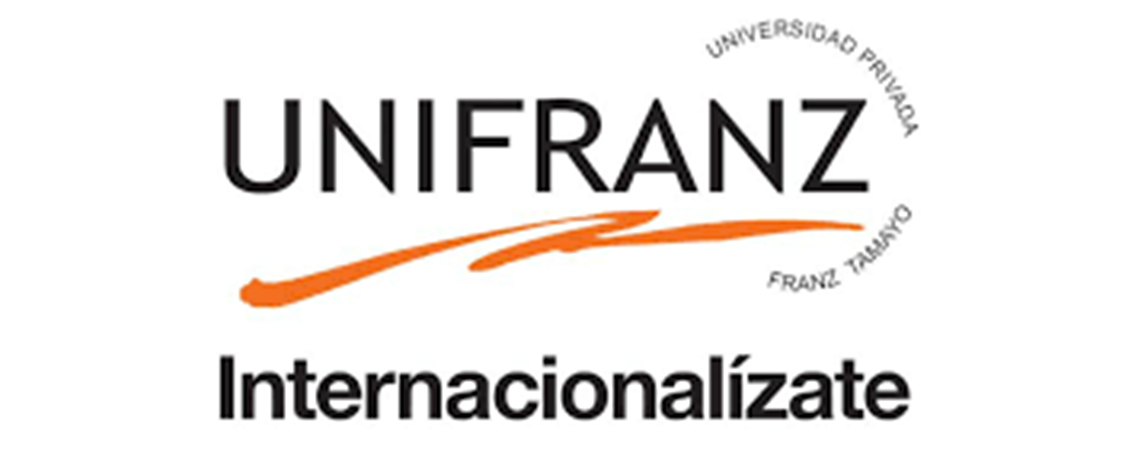 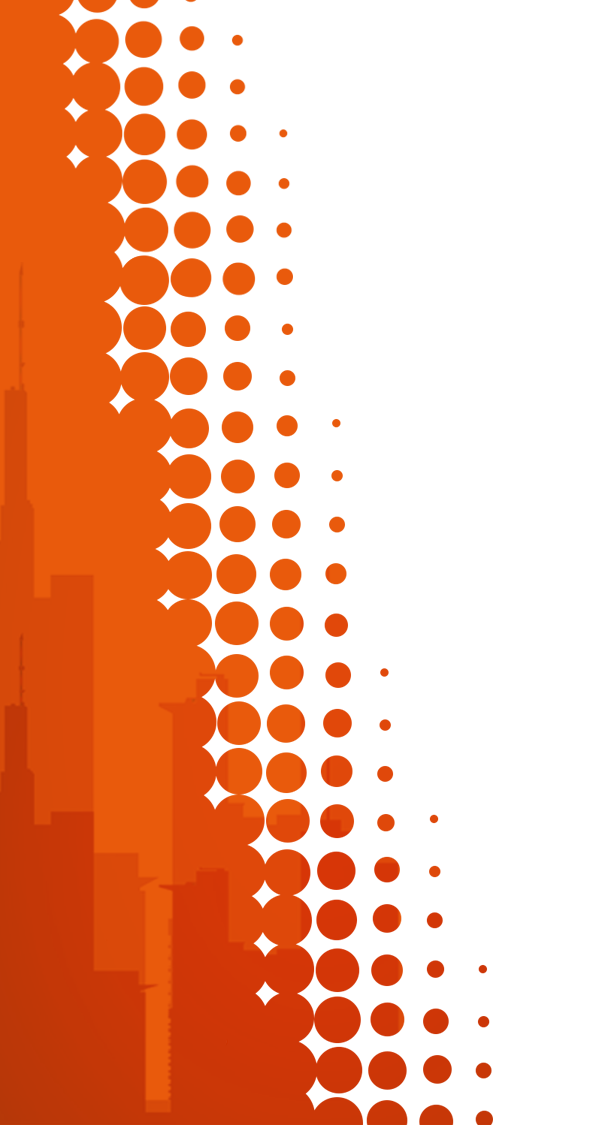 PROCEDIMIENTOS
Director de Relaciones Internacionales e  Institucionales:
Enviar la Carpeta del Estudiante al Hospital de Destino. 

Coordinador de Practicas e Internado:
Realizar el seguimiento al Internado en el Exterior. 
El seguimiento debe realizarse mensualmente de forma telefónica, virtual o presencial, de acuerdo a los requerimientos de la sede y de los estudiantes 
Gestionar los canales de comunicación con los estudiantes o con el Jefe de Enseñanza (responsable de los estudiantes) con el fin de realizar el seguimiento académico correspondiente.
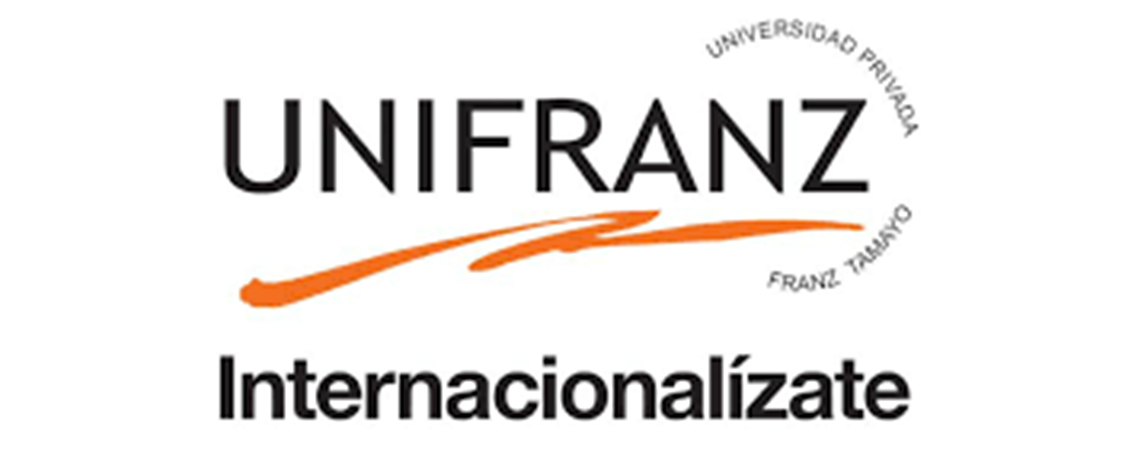 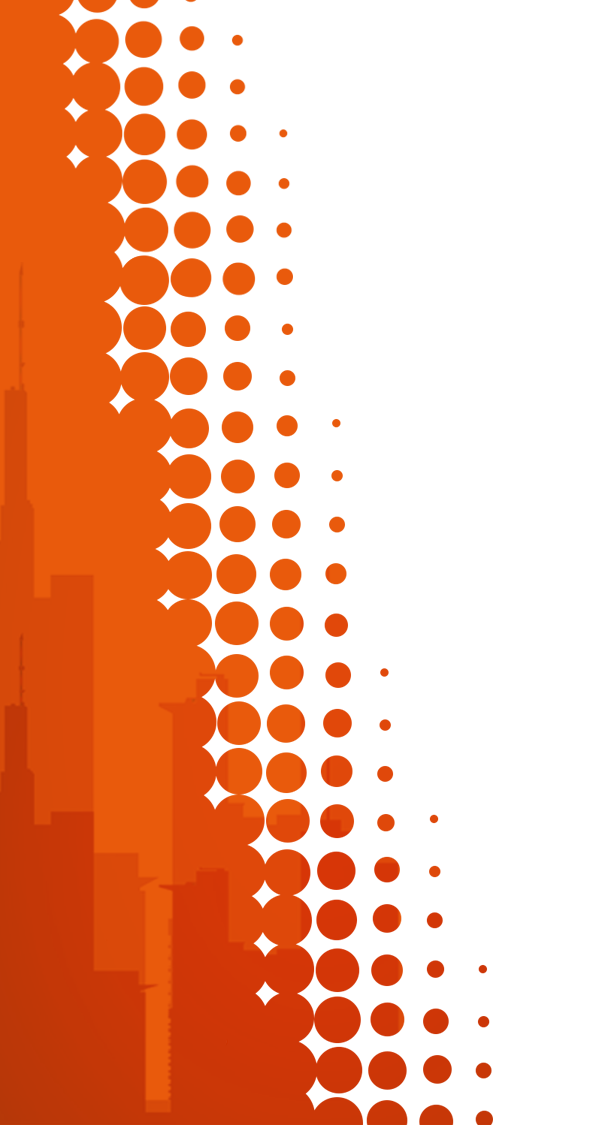 HOSPITALES CON CONVENIO
BRASIL
FUNDAÇÃO PRO PINHAIS DE PROMOÇÃO HUMANA
PINHAIS

 HOSPITAL REGIONAL CONCEIÇÃO DE ARAGUAIA
CONCEIÇÃO DO ARAGUAIA

HOSPITAL MUNICIPAL MONSEHOR PEDRO MOURA
NOVA CRUZ

HOSPITAL PEDRO DO REIS FERNANDES NETO
SANTA LUZIA

HOSPITAL PRONTO SOCORRO E HOSPITAL MUNICIPAL DE SÃO MATEUS 
MARAHÃO

HOSPITAL MUNICIPAL DE ALCANDIA
ALCANDIA
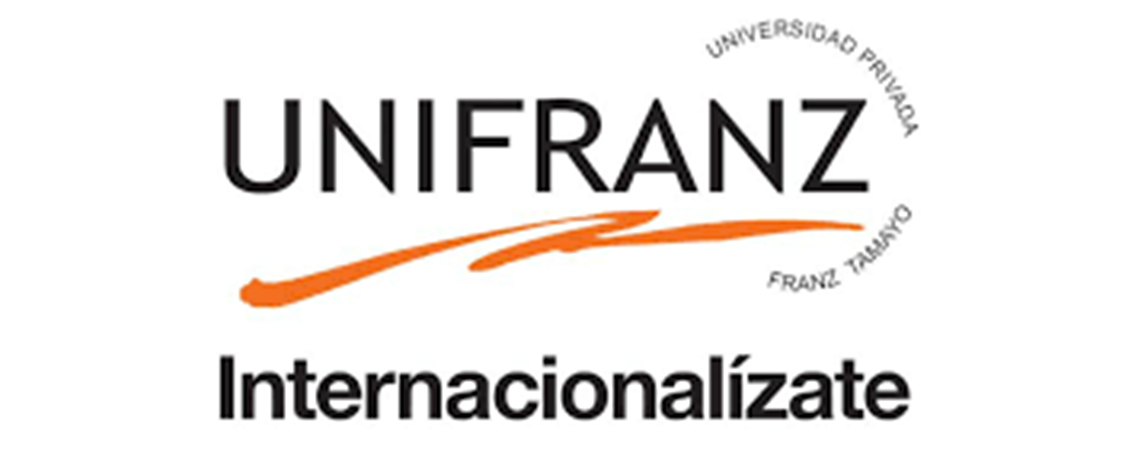 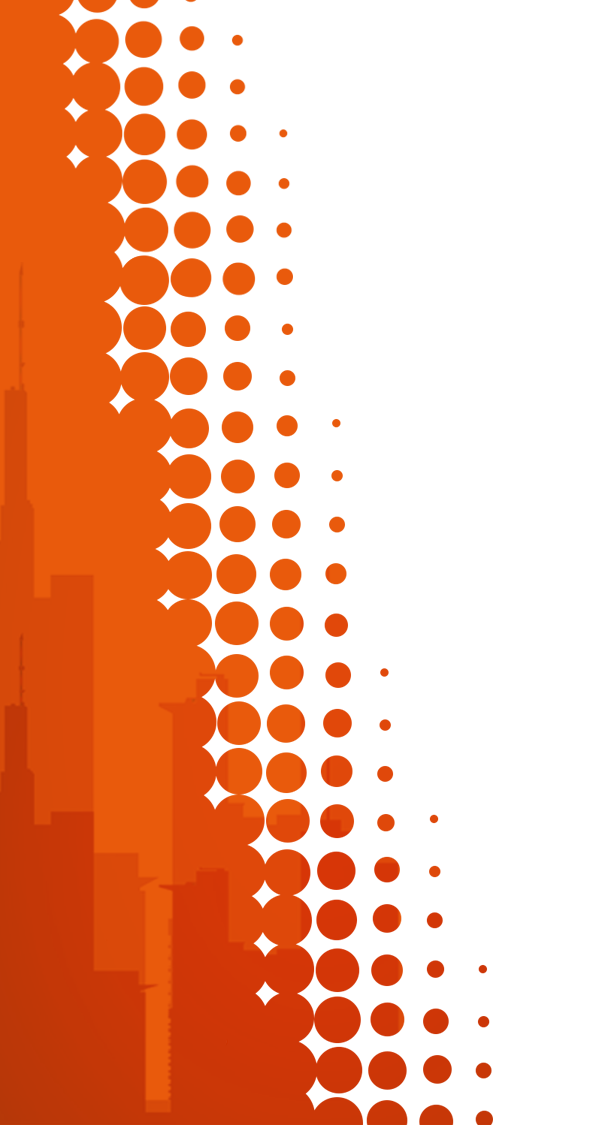 HOSPITALES CON CONVENIO
BRASIL
HOSPITAL SANTA ROSA DE LIMA
SERRA NEGRA

HOSPITAL ANTONIO PONTES DE AGUIAR
MARAHAO

HOSPITAL MUNICIPAL ANTONIO TEXEIRA SOBRINHO
BAHIA

HOSPITAL SANTA TERESINHA DE GOIAS
GOIAS
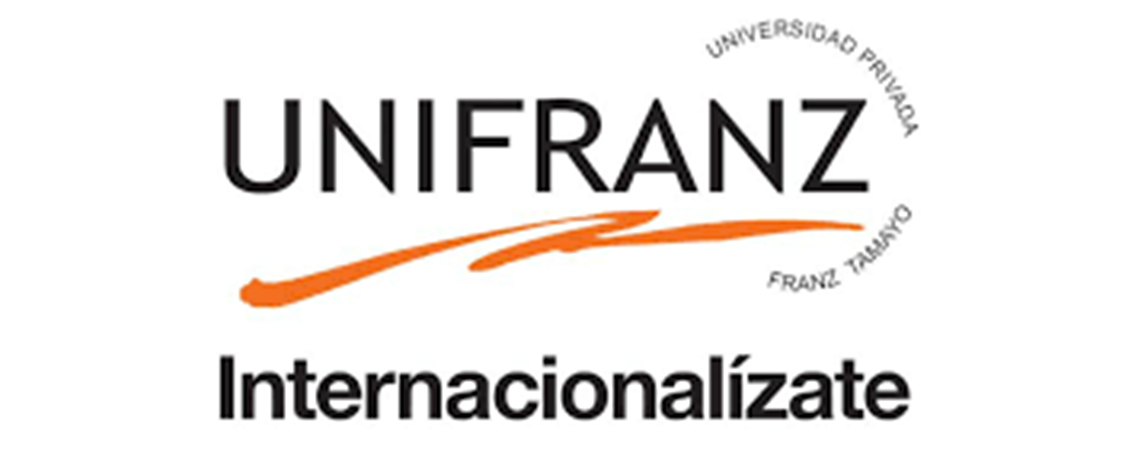 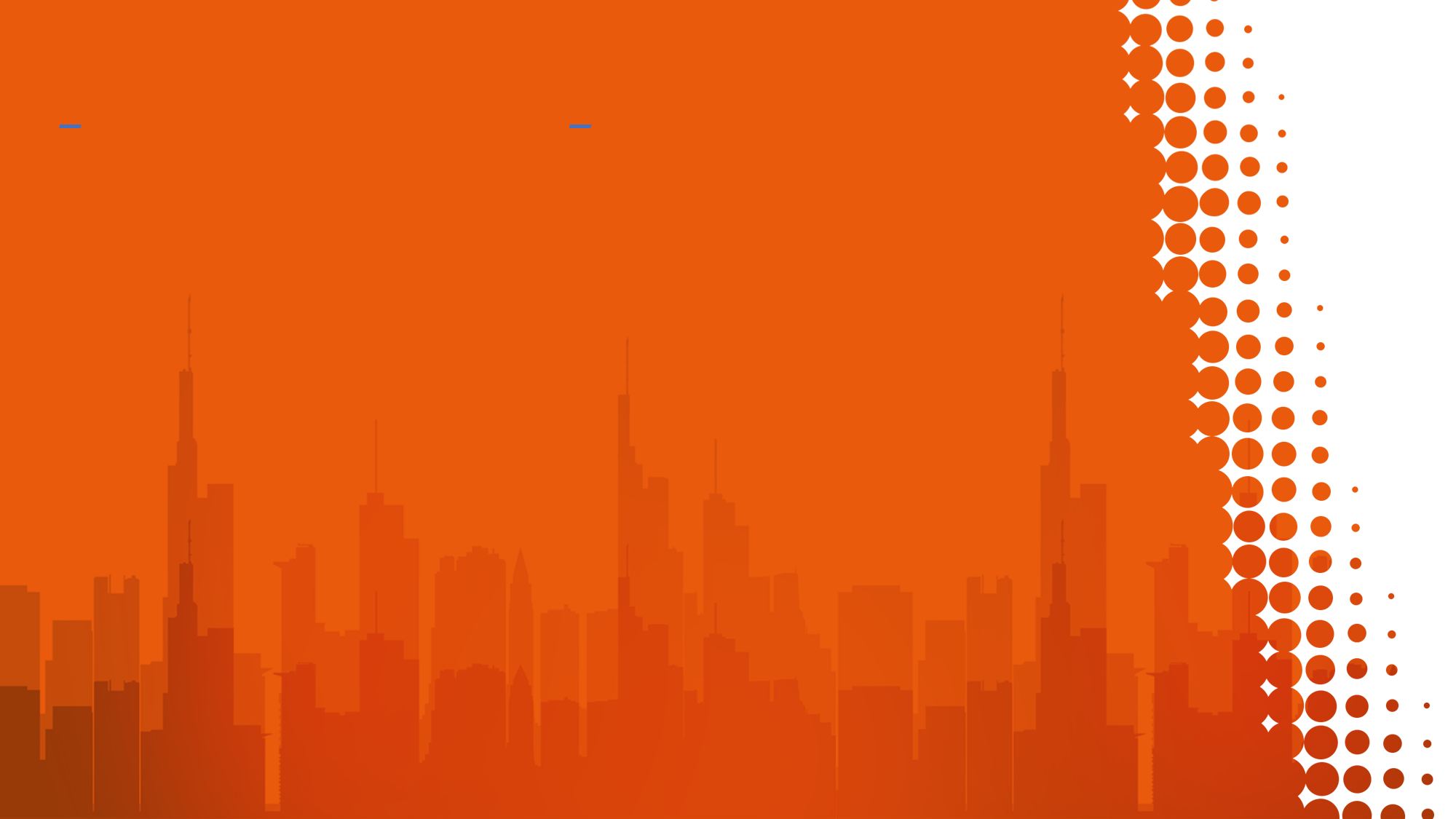 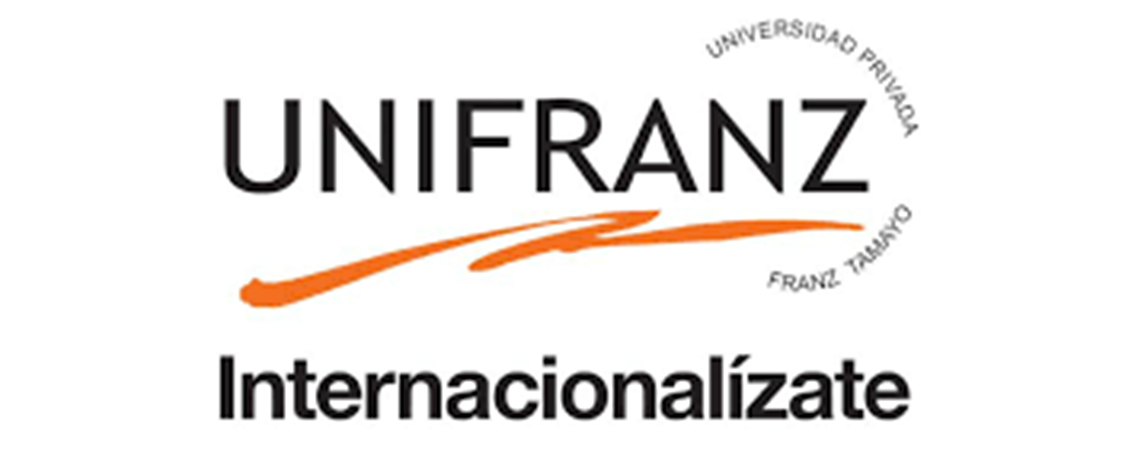 MUCHAS GRACIAS!!!